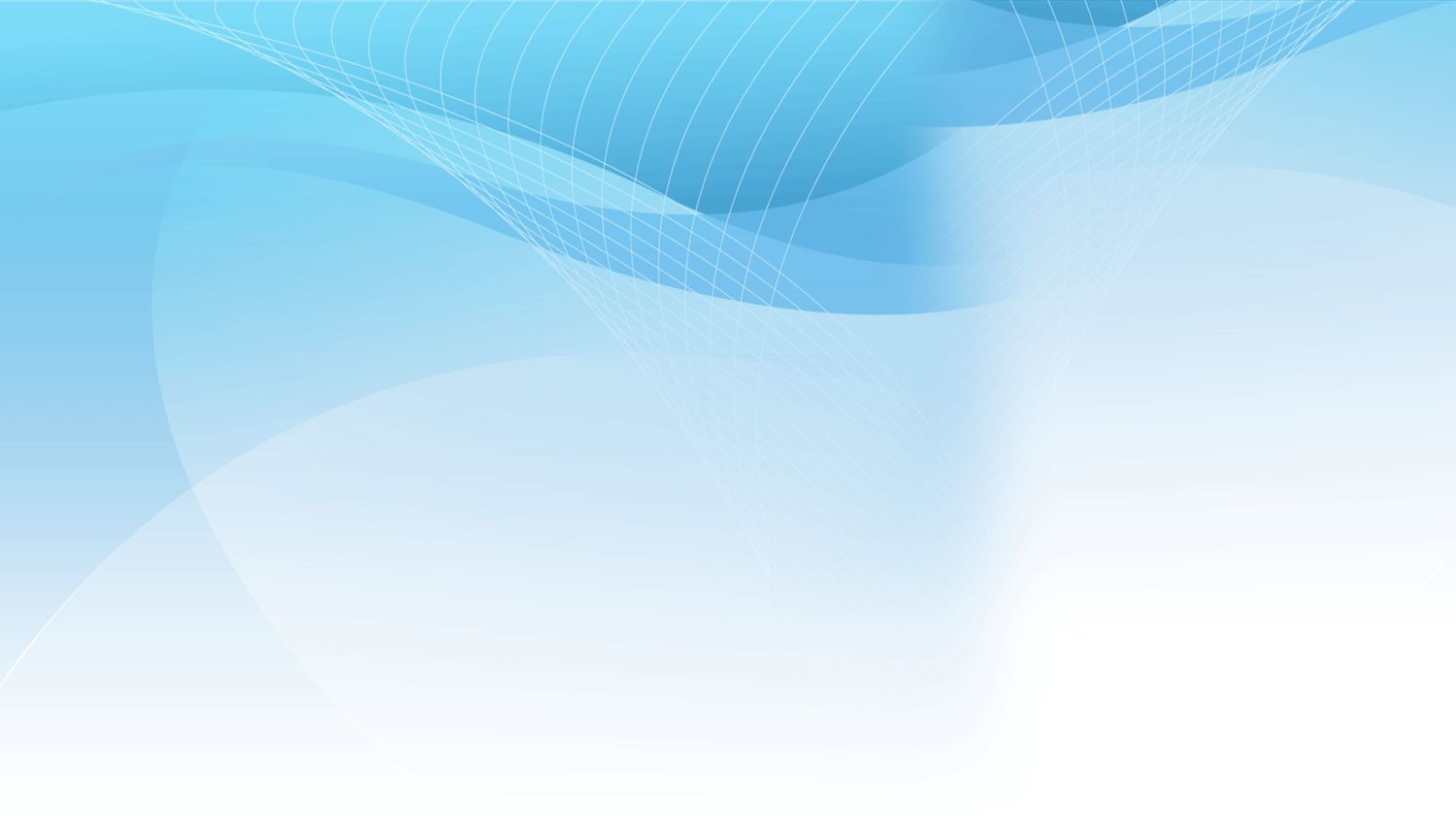 УВЕДОМЛЕНИЕ 
О ВОЗНИКНОВЕНИИ ЛИЧНОЙ ЗАИНТЕРЕСОВАННОСТИ РУКОВОДИТЕЛЕМ
1
КОНФЛИКТ ИНТЕРЕСОВ
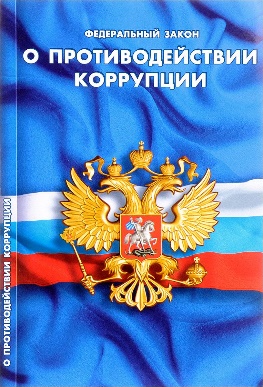 СТАТЬЯ 10. КОНФЛИКТ ИНТЕРЕСОВ

ПОД КОНФЛИКТОМ ИНТЕРЕСОВ ПОНИМАЕТСЯ СИТУАЦИЯ, ПРИ КОТОРОЙ
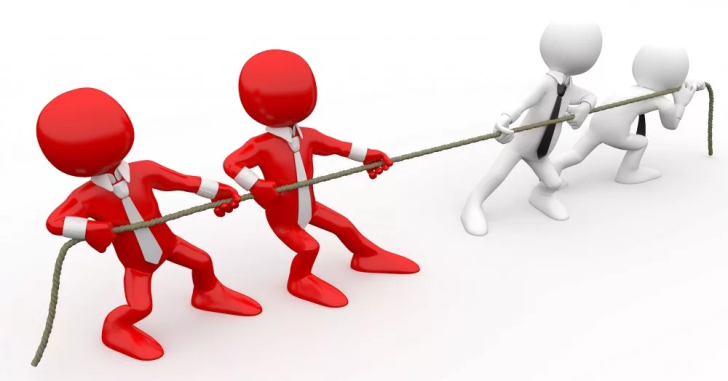 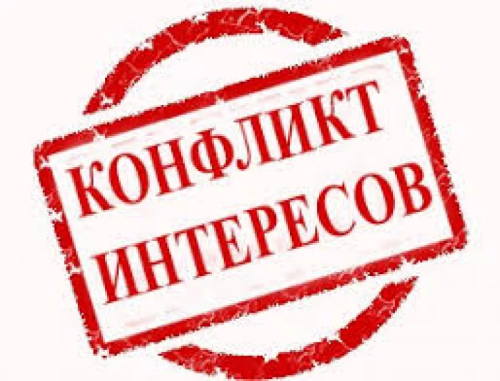 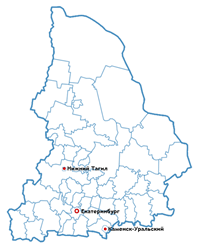 НА НАДЛЕЖАЩЕЕ, ОБЪЕКТИВНОЕ И БЕСПРИСТРАСТНОЕ ИСПОЛНЕНИЕ УКАЗАННЫМИ ЛИЦАМИ ДОЛЖНОСТНЫХ  (СЛУЖЕБНЫХ) ОБЯЗАННОСТЕЙ (ОСУЩЕСТВЛЕНИЕ ПОЛНОМОЧИЙ)
ЛИЧНАЯ ЗАИНТЕРЕСОВАННОСТЬ  (ПРЯМАЯ ИЛИ КОСВЕННАЯ) ЛИЦА ПРЕДУСМАТРИВАЕТ ОБЯЗАННОСТЬ ПРИНИМАТЬ МЕРЫ ПО ПРЕДОТВРАЩЕНИЮ 
И УРЕГУЛИРОВАНИЮ КОНФЛИКТА ИНТЕРЕСОВ,
ВЛИЯЕТ ИЛИ МОЖЕТ ПОВЛИЯТЬ
ЛИЧНАЯ ЗАИНТЕРЕСОВАННОСТЬ: ВОЗМОЖНОСТЬ ПОЛУЧЕНИЯ ДОХОДОВ, ВЫГОД, ПРЕИМУЩЕСТВ
НЕДВИЖИМОЕ ИМУЩЕСТВО
ДВИЖИМОЕ ИМУЩЕСТВО
ИМУЩЕСТВО
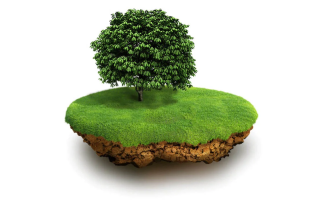 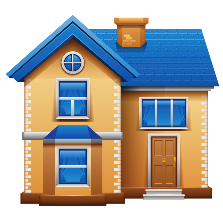 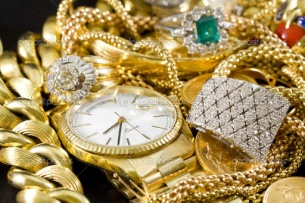 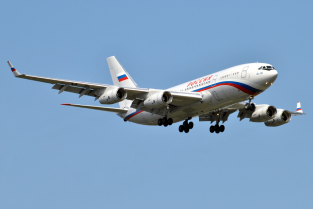 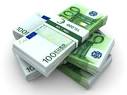 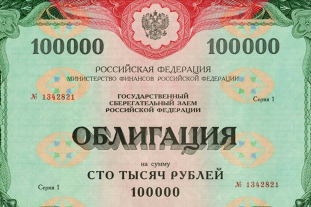 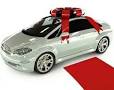 В ТОМ ЧИСЛЕ ИМУЩЕСТВЕННЫХ ПРАВ
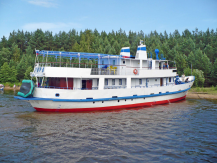 ПРАВО НА РЕЗУЛЬТАТЫ ИНТЕЛЛЕКТУАЛЬНОЙ СОБСТВЕННОСТИ
(право на распространение произведения, на перевод, на импорт и т.д.)
УТИЛИТАРНЫЕ ЦИФРОВЫЕ ПРАВА
ОБЯЗАТЕЛЬСТВЕННЫЕ ПРАВА
(должник-кредитор)
ВЕЩНЫЕ ПРАВА
(покупатель-продавец)
КАКИЕ-ЛИБО ВЫГОДЫ (ПРЕИМУЩЕСТВА)
УСЛУГИ ИМУЩЕСТВЕННОГО ХАРАКТЕРА
бесплатно или по очевидно заниженной цене
РЕЗУЛЬТАТЫ 
ВЫПОЛНЕННЫХ РАБОТ
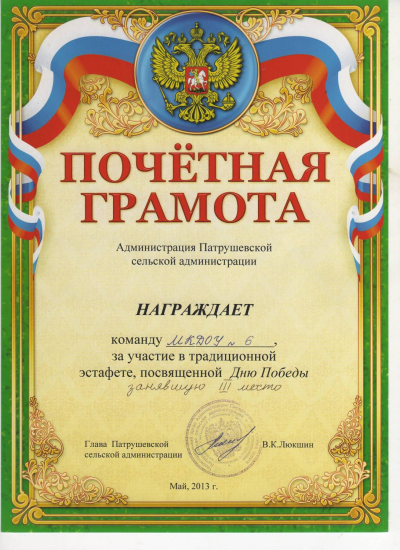 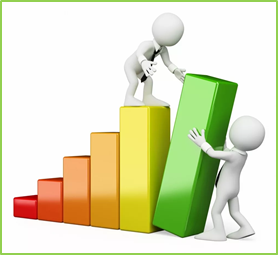 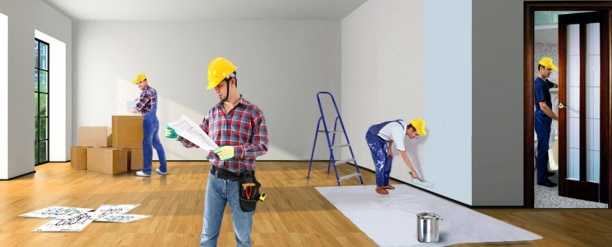 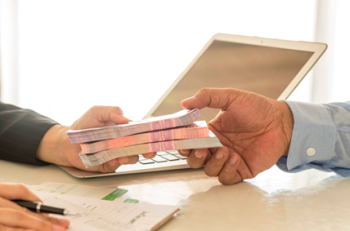 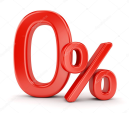 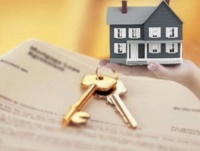 КРУГ ЛИЦ, С КОТОРЫМИ СВЯЗАНА ЛИЧНАЯ ЗАИНТЕРЕСОВАННОСТЬ 
РУКОВОДИТЕЛЯ
ПОД ЛИЧНОЙ ЗАИНТЕРЕСОВАННОСТЬЮ ПОНИМАЕТСЯ ВОЗМОЖНОСТЬ ПОЛУЧЕНИЯ ДОХОДОВ ИЛИ КАКИХ-ЛИБО ВЫГОД (ПРЕИМУЩЕСТВ)
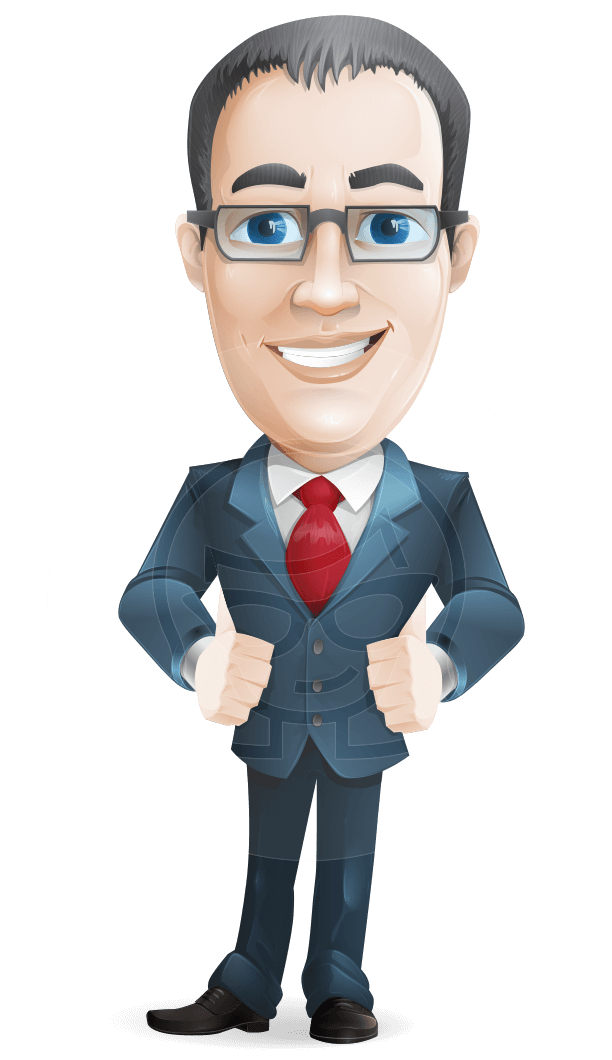 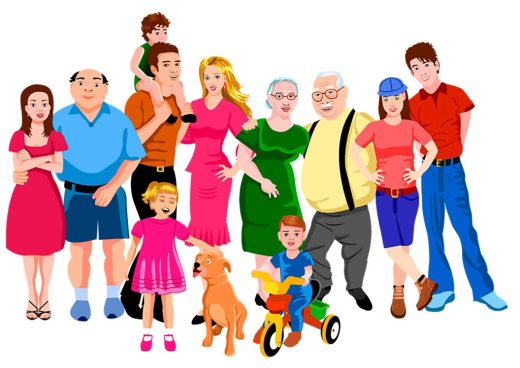 БЛИЗКИМИ РОДСТВЕННИКАМИ И СВОЙСТВЕННИКИ РУКОВОДИТЕЛЯ
РУКОВОДИТЕЛЬ
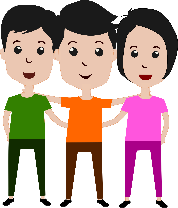 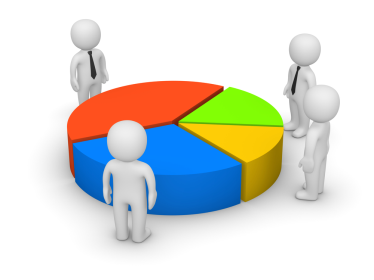 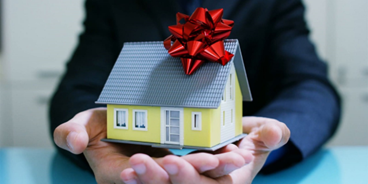 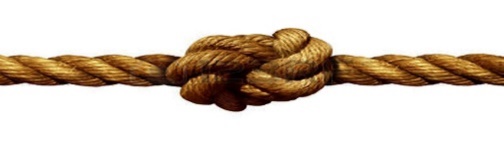 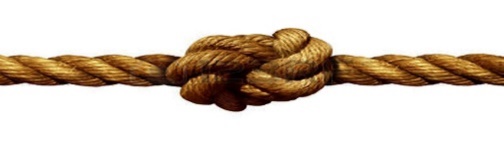 ГРАЖДАНАМИ ИЛИ ОРГАНИЗАЦИЯМИ, С КОТОРЫМИ РУКОВОДИТЕЛЬ, ЕГО БЛИЗКИЕ РОДСТВЕННИКИ И СВОЙСТВЕННИКИ СВЯЗАНЫ ИМУЩЕСТВЕННЫМИ, КОРПОРАТИВНЫМИ ИЛИ ИНЫМИ БЛИЗКИМИ ОТНОШЕНИЯМИ
ЛИЦА, С КОТОРЫМИ СВЯЗАНА ЛИЧНАЯ ЗАИНТЕРЕСОВАННОСТЬ РУКОВОДИТЕЛЯ: БЛИЗКИЕ РОДСТВЕННИКИ И СВОЙСТВЕННИКИ
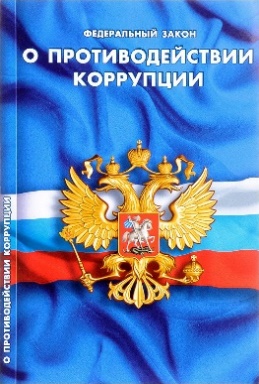 БЛИЗКИЕ РОДСТВЕННИКИ
СВОЙСТВЕННИКИ
РОДИТЕЛИ (МАТЬ, ОТЕЦ) 
СУПРУГА (СУПРУГИ)
РОДИТЕЛИ
(МАТЬ, ОТЕЦ)
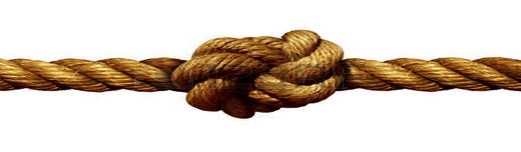 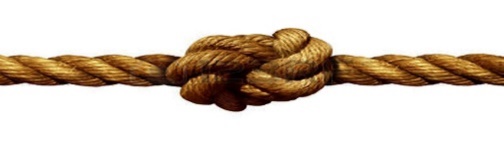 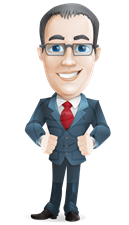 БРАТЬЯ И СЕСТРЫ
СУПРУГА (СУПРУГИ)
БРАТЬЯ, СЕСТРЫ
ДЕТИ СУПРУГА (СУПРУГИ)
СЫНОВЬЯ, ДОЧЕРИ
СУПРУГИ ДЕТЕЙ 
(СУПРУГА СЫНА, 
СУПРУГ ДОЧЕРИ)
СУПРУГ 
(СУПРУГА)
РУКОВОДИТЕЛЬ
КОНФЛИКТ ИНТЕРЕСОВ
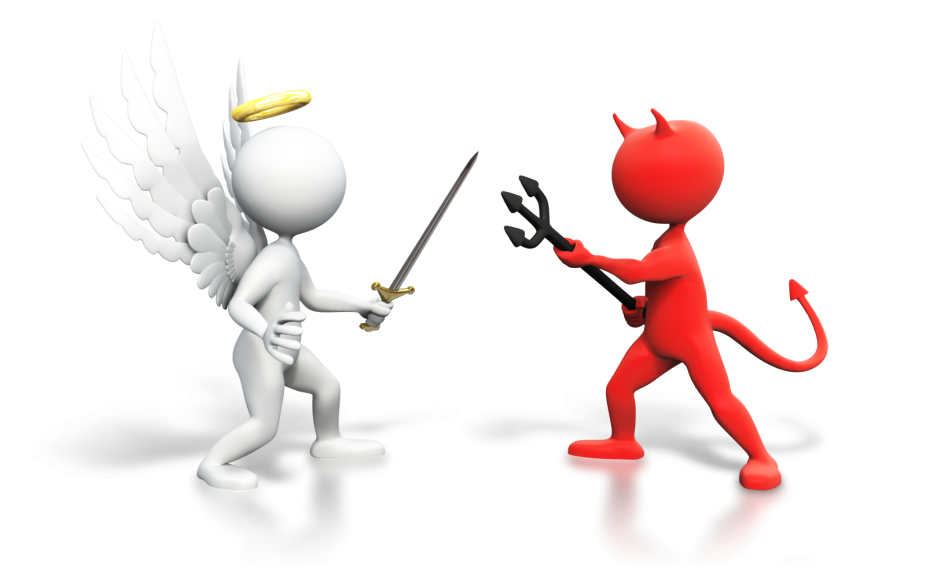 ЛИЧНАЯ ЗАИНТЕРЕСОВАННОСТЬ, КОТОРАЯ ПРИВОДИТ ИЛИ МОЖЕТ ПРИВЕСТИ К КОНФЛИКТУ ИНТЕРЕСОВ
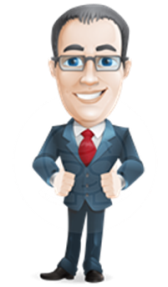 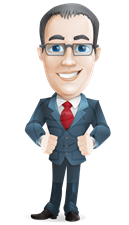 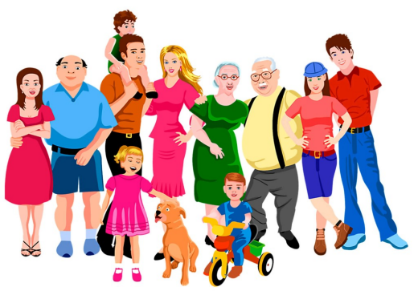 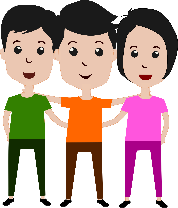 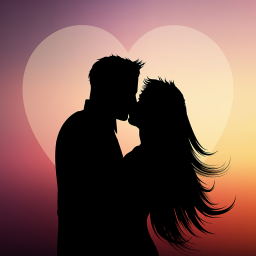 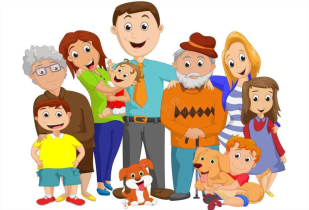 Граждане, с которыми руководитель, близкие родственники и свойственники руководителя
связаны иными близкими отношениями
Руководитель
Близкие родственники 
и свойственники служащего
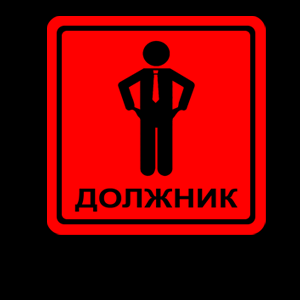 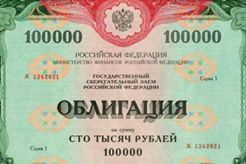 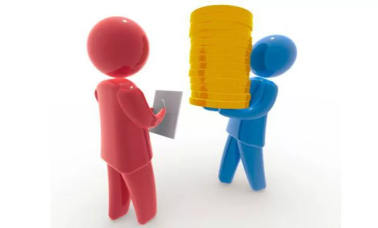 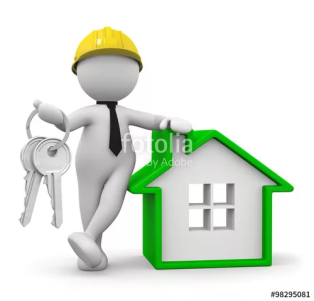 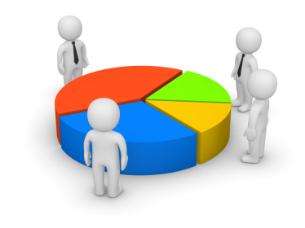 Граждане и организации, с которыми руководителя, близкие родственники и свойственники руководителя связаны корпоративными отношениями
Граждане и организации, с которыми руководитель, близкие родственники и свойственники руководителя связаны имущественными отношениями
ПОРЯДОК СООБЩЕНИЯ О ЛИЧНОЙ ЗАИНТЕРЕСОВАННОСТИ УТВЕРЖДЕН ПОСТАНОВЛЕНИЕМ АДМИНИСТРАЦИИ ГОЗ ОТ 09.02.2021 № 136-П
РУКОВОДИТЕЛЬ
УВЕДОМЛЕНИЕ
ПО ФОРМЕ

(СМ. ПРИЛОЖЕНИЕ 1 К ПАГОЗ         № 136-П ОТ 09.02.2021)
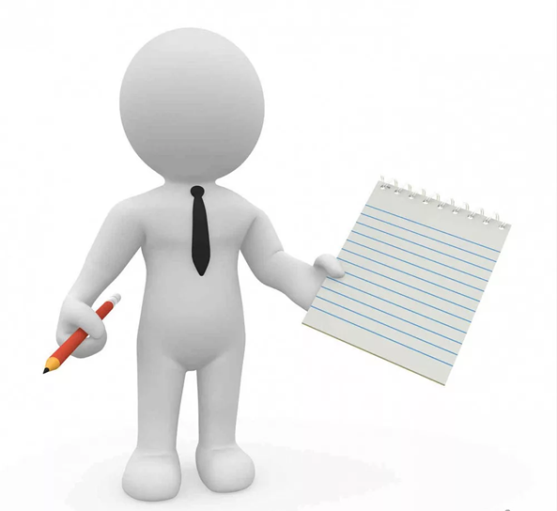 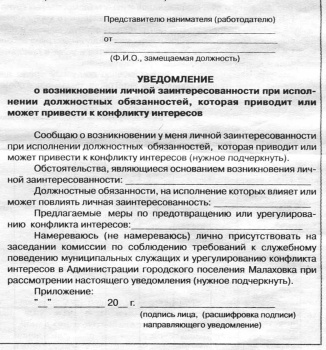 НАПРАВЛЯЕТ 
УВЕДОМЛЕНИЕ О ЛИЧНОЙ ЗАИНТЕРЕСОВАННОСТИ
В ПИСЬМЕННОЙ ФОРМЕ 
КАК ТОЛЬКО ЕМУ СТАНЕТ ИЗВЕСТНО
ГЛАВЕ ГОРОДСКОГО ОКРУГА